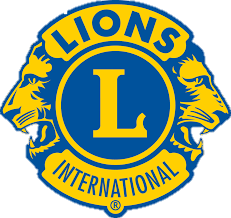 EUROPA FORUM MONTREUX 2017EURO AFRICA COMMITTEE
GST VESNA BOINOVIC GRUBIC
DISTRICT 126 CROATIA
GLOBAL HUNGER STATISTICS
795 million people are suffering from malnutrition today
Malnutrition means that somebody is hungry and does not eat enough, but not by their own will!
In line with LCI centennial goals, Croatian Lions have decided to step in the war against malnutrition especially in the affected areas of Africa and Asia.
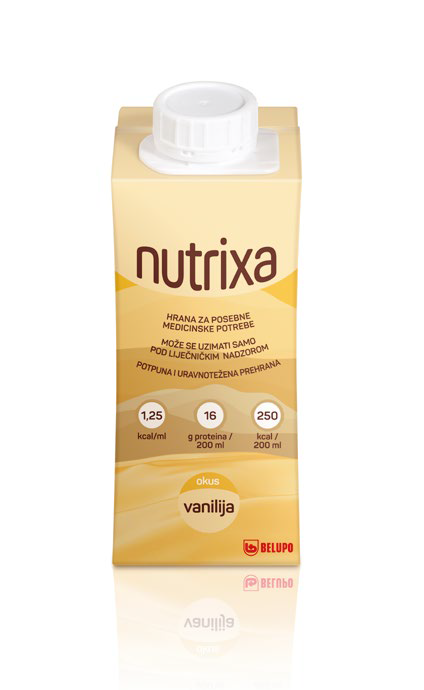 OUR PROJECT (PRODUCT)
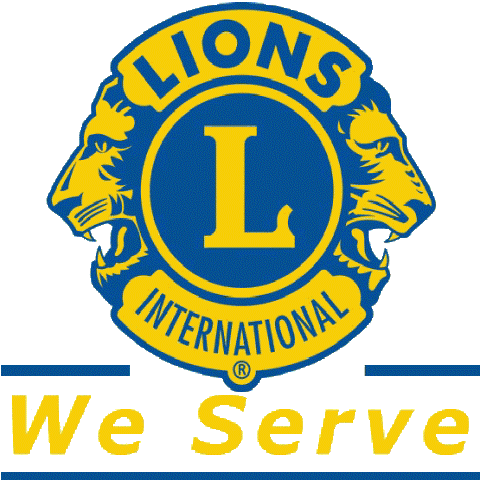 KIDS
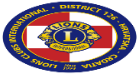 Snack package which is both an energy and nutrition package.
It consists of balanced, functional meal which gives all essentials for the normal growth and development of children. 
The beverage is the concentrated source of all essential macro and micro nutrients (energy, proteins, carbohydrates, fats, fibres, vitamins and minerals). 
It is an oral nutritional supplement aimed at nutritional support for the children who suffer from or are in risk of suffering from malnutrition or acute malnutrition. 
Ther is no need for the cold chain.
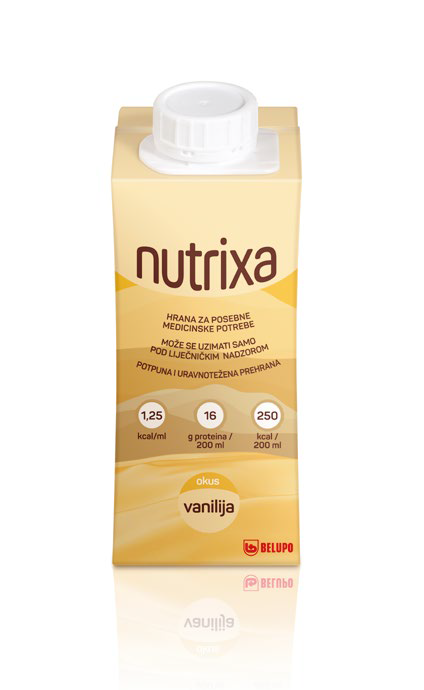 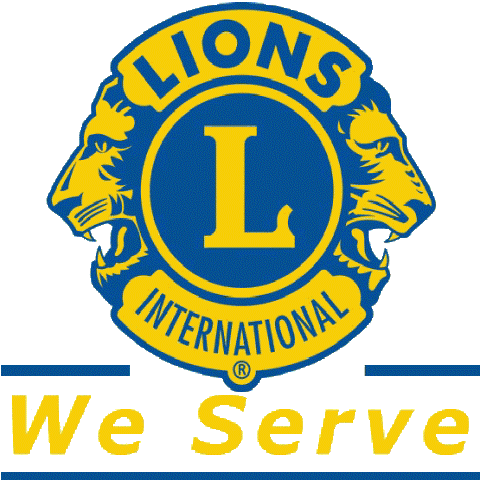 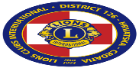 CURRENT PROJECT STATUS
We have presented our idea to a respectable and socially responsible food processing company, already producing similar products for adults.
We have agreed with them to develop the formula for children and their R&D is already on it.  We expect the launch in the first half of 2018.
The company can organize shipping into any African port, jointly with their other products.
FINANCING THE SUPPLY CHAIN
The company will give us maximum discount in its part of the supply chain.
Croatian Lions will finance the first shipment and continue to do that in the future.
Lions Districts of Slovenia and Macedonia have already expressed their wish to be involved in the project.
If it starts succesfully, we will ask other districts to get involved and try to be included in ‘Donate now’ procedures on LCI website.
LOGISTICS ISSUES
Manufacturing and shipping to the African ports is resolved.
Financing will be resolved by our Lions activities.
The chain from the African port to beneficiaries is something we would like to discuss in Montreux and elsewhere!
We have got the UNICEF, UNHCR and some other ways to do it, but would like to hear about your experience.